My name:			My peer marker’s name:
PEER ASSESSMENT
	You have created a logo  that includes the name of 	the shop & the slogan  

	Your logo is of a high quality resolution, colour & tone
	
	You have thought about being able to resize the 	image without loss of quality.

	You have thought about the size of file for the chosen 	logo

WWW
1.

2.

EBI
1.

2.
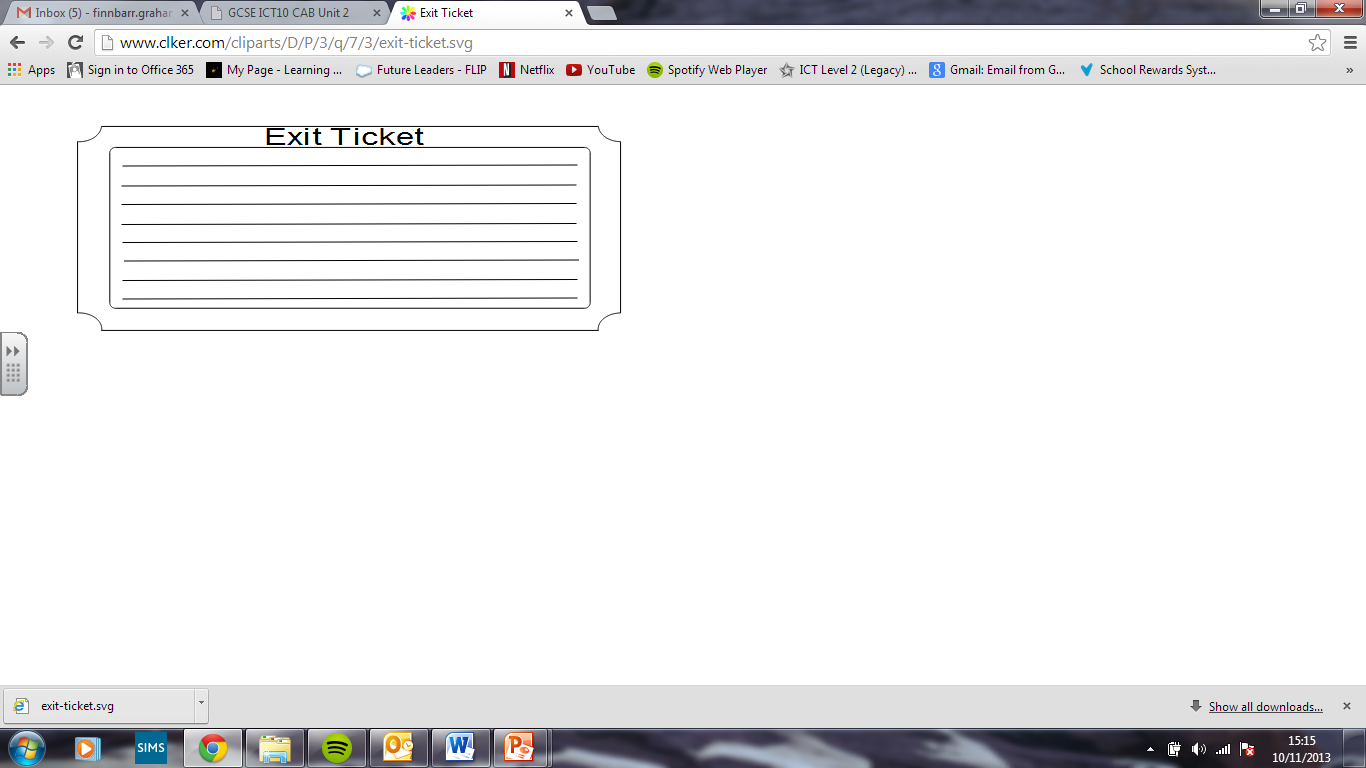 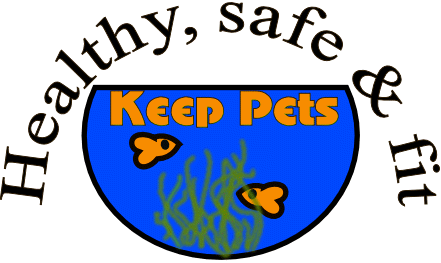 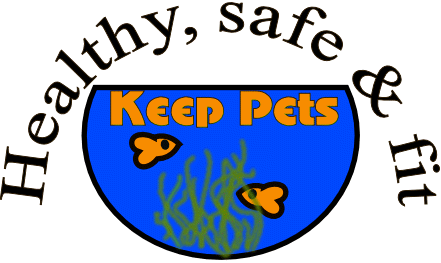 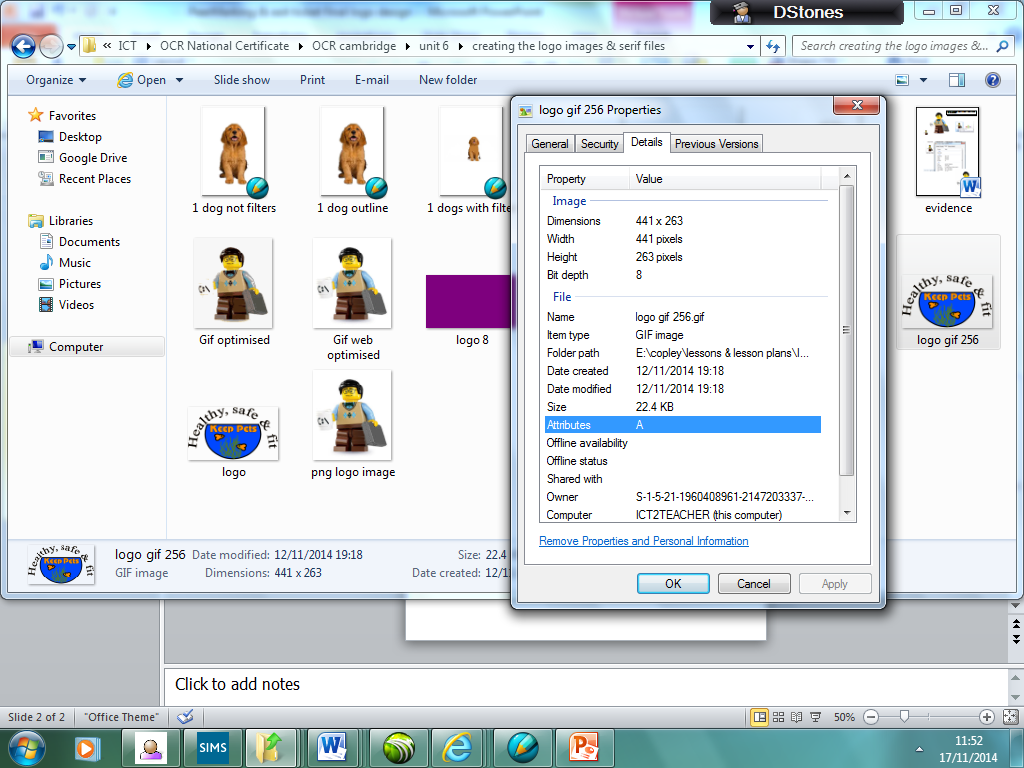 I have chosen this particular version of my logo because………